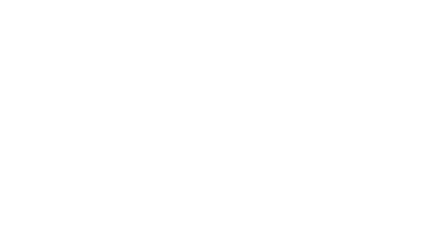 TOP-DEFENSE CLASS 3 DOCUMENT
PROTOCOLE YT98

OUTREACH VIDEOS
20.02.2021
MISSION CONFIDENTIELLE
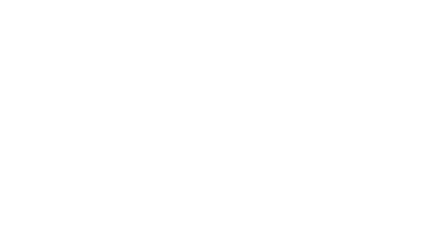 YT98 PROTOCOL OUTREACH VIDEOS
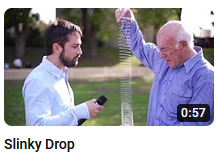 Objective: provide the agent with a protocol for making a scientific tool via a mainstream Youtube video that will not be spotted by the enemy.

Hardware: Use your smartphone to shoot the video.

Criteria: the video must look as much as possible like a popularization video like a popular Youtube channel (Veritasium, AsapScience, Smarter Everyday, ...) or a tutorial in Do-It-Yourself mode.
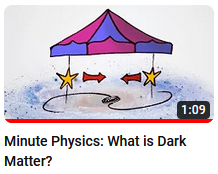 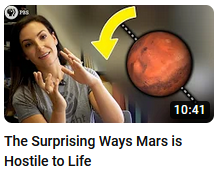 07.05.2021
MISSION CONFIDENTIELLE